由太极拳分析中美教育
冯道明
印第安纳大学
“西方家长会给孩子一张白纸，让孩子自己涂鸦；反观东方家长，是给孩子一张画有轮廓的画，孩子只要在白色部分填进颜色”。
－蔡艾米（Amy Chua), 美国的虎妈
太极拳
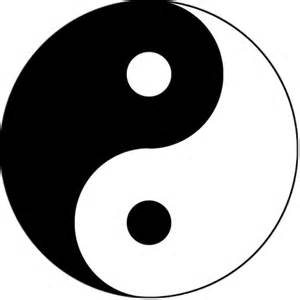 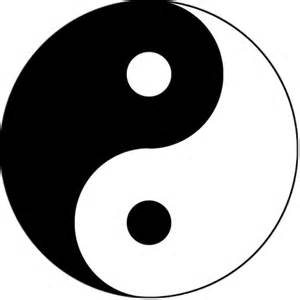 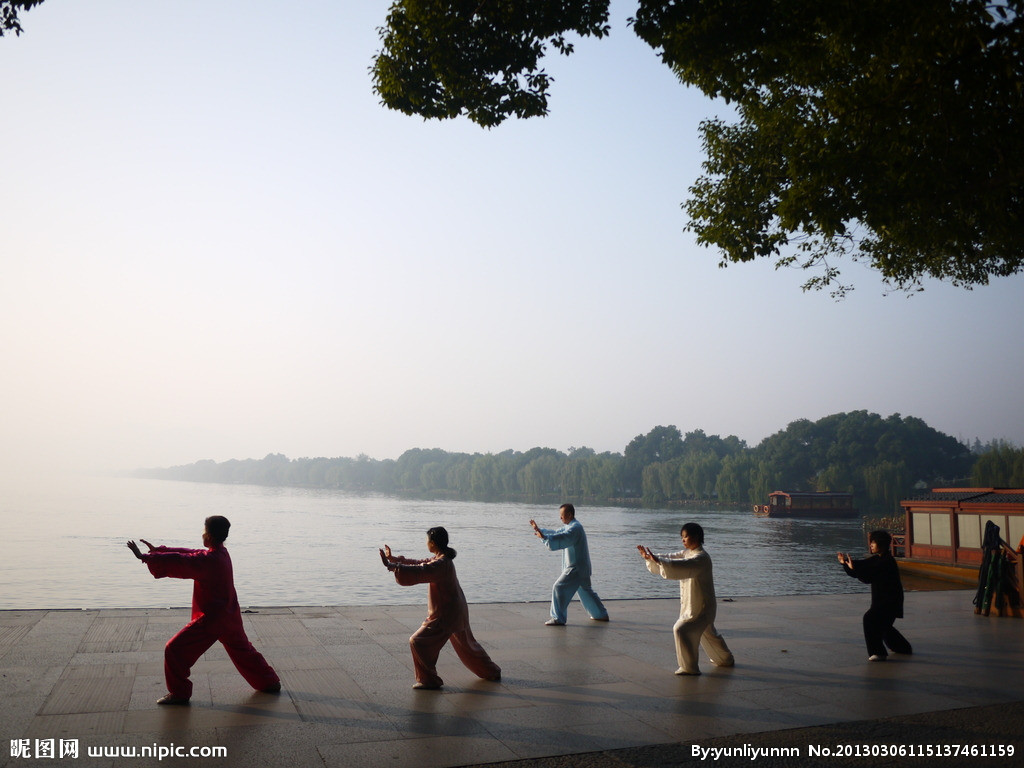 中国武术

在中国已经有五百多年的历史

难度较高

1970年代美国人开始进行太极拳学习

美国与中国的练法不一样
在中国学太极拳
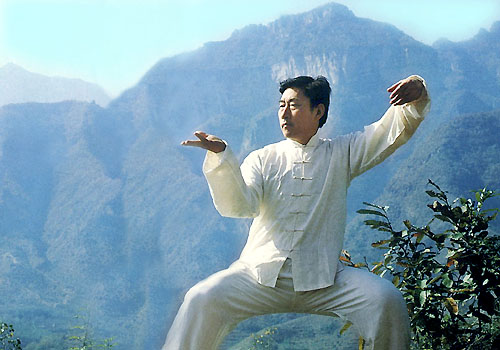 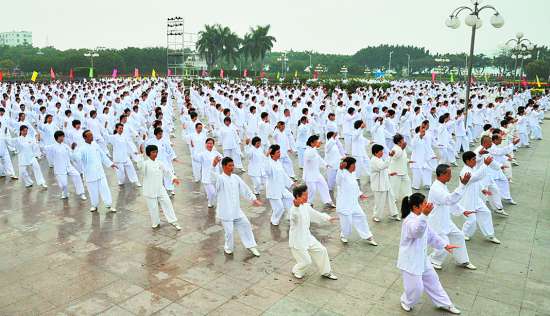 尊师重道
老师与学生的地位差别很明显
界定的学习过程
得吃苦
中式教法－优缺点
优点：
基础雄厚
尊敬老师
学生容易学会
学会如何面对困难
缺点：
学习时间长
老师对学生的要求有时候比较严格
得吃苦
在美国学太极拳
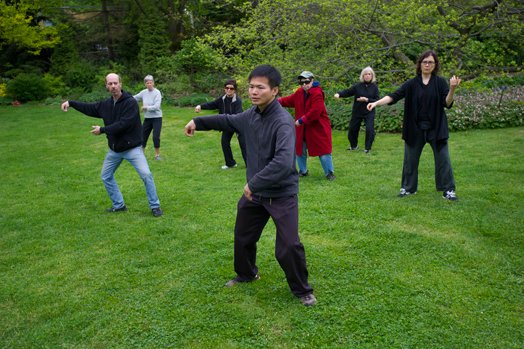 不按照传统
以学生为主
不练基本功
“要学什么，就学什么” 
     的态度
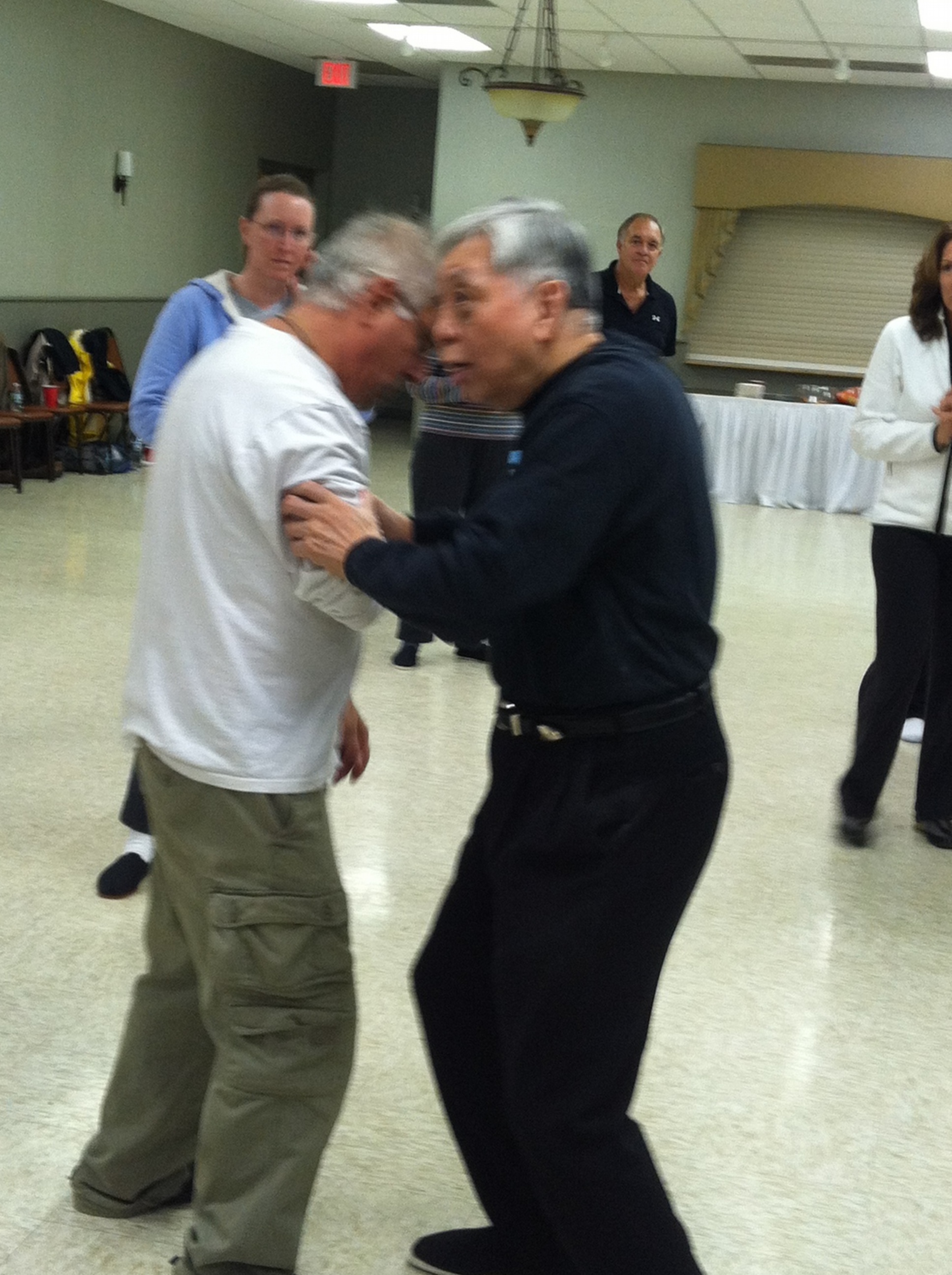 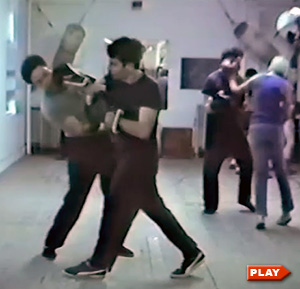 美式教法－优缺点
优点：

轻松的气氛 （对学生没有很多要求）

在短期内，可以学到很多有用的功夫
缺点：
缺少礼仪

基础不扎实／没有界定的学习过程
“发劲” 的故事
结论
美国教育方式：

重视学生的要求

尝试营造“趣味性”

鼓励学生依靠自己
中国教育方式：


尊师重道

有界定的学习过程

“持之以恒” 的学习有成果
谢谢
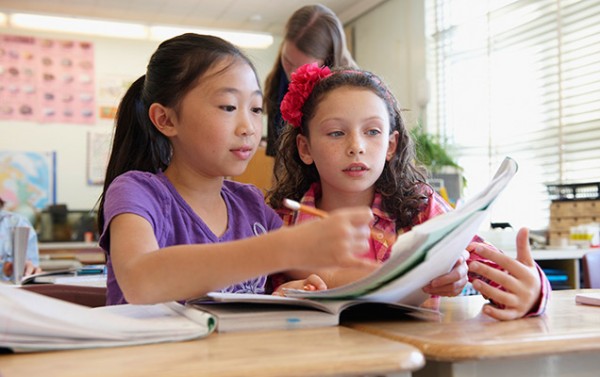 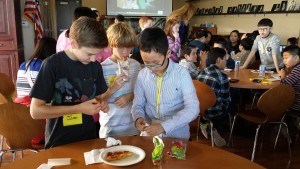